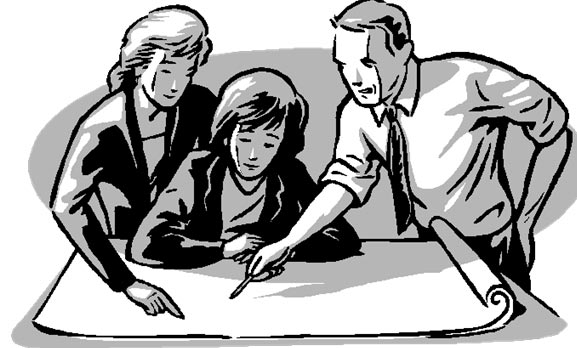 PERENCANAAN
Hakikat dan Pentingnya 
   Perencanaan
Jenis –Jenis Perencanaan
Proses Penyusunan 
   Perencanaan
Pendekatan Dalam 
   Perencanaan
Efektifitas Perencanaan
Fungsi Perencanaan
Dalam lingkungan bisnis yang stabil dengan intensitas persaingan 
    yang rendah , masa depan organisasi  dapat diramalkan secara
     mudah. Perencanaan dapat dilaksanakan sambil berjalan, dan organisasi tetap dapat memperoleh hasil yang memadai. 
 Namun jika lingkungan bisnis telah berubah menjadi bergolak dengan intensitas pesaingan tinggi, untuk memperoleh hasil memadai dari operasi organisasi diperlukan langkah-langkah pilihan. Perencanaan menjadi sangat penting 
Dalam rangka menycapai tujuan dan hasil yang diharapkan, penting bagi organisasi untk meningkatkan pengelolaan (managing) terhadap fungsi-fungsi manajemen yg ada. Perencanaan salah satu fungsi manajemen yang memegang peran yang sangat penting dan bahkan sangat menentukan dalam mencapai tujuan organisasi. Hal ini disebabkan karena fungsi –fungsi  yang lain  (pengorganisasian, pengarahan , dan pengendalian) hanyalah melaksankan kegitan yang telah ditentukan dalam fungsi perencanaan.
A. Hakikat Dan Pentingnya  Perencanaan.
Perencanaan pada hakikatnya adalah pemilihan saat ini terhadap kondisi masa depan yang kita kehendaki (chosing  our desired future today) beserta langkah yang kita perlukan untuk mewujudkan kondisi-kondisi tersebut. Frasa kunci yang terdapat dalam definisi tersebut adalah “pemilihan sekarang” dan  “yang kita kehendaki” dalam mewujudkan masa depan yang kita kehendaki, kita harus melakukan pemilihan sekarang, bukan pada masa depan. 
Mengnenai masa depan, kita dapat memilih diantara dua pilihan  alternatif  :
Melakukan pemilihan sekarang atas masa depan yang kita kehendaki
Tidak melakukan pemilihan  sekarang atas masa depan kita biarkan terjadi secara kebetulan namun , bukan sebagaimana kita kehendaki.
Lanjutan :
Perencanaan  : merupakan wujud tanggung  jawab kita untuk melakukan pemilihan, karena setiap pemilihan yang kita lakukan  mengandung konsekwensi . Kita hanya memiliki kebebasan untuk memilih , namun kita tidak memilki kebebasan dalam menerima konsekwensi sebagai  akibat dari pemilihan yang kita lakukan . 
Perencanaan :  juga berati proses pembuatan peta perjalaan menuju ke masa depan, Sebagai proses  pembuatan peta perjalanan, perencanaan tidak berhenti setelah rencana dihasilkan , namaun merupakan  proses yang terus menerus dilaksanakan, untuk memutahirkan, mengubah, dan menggantikan peta selama perjalanan menuju ke masa depan 
Dalam konteks organisasi, perencanaan dapat diartikan sebagai suatu proses menetapkan tujuan dan sasaran, menentukan  pilihan-pilihan tindakan yang akan dilakukan, dan mengkaji  cara-cara terbaik untuk mencapai tujua masa depan yang telah ditetapkan  sebelumnya.
Dengan demikian perencanaan mengandung beberapa arti diantaranya :
Proses : (setiap kegiatan yg  dilakukan  akan berjalan sesuai dengan tahapan yang telah ditentukan)
Penetapan tujuan  dan sasaran : (yaitu kegiatan merencanakan ke arah mana organisasi itu akan dituju , organisasi  akan menetapkan  secara chusus ataupun secara umum, jangka panjang ataupun pendek)
Pemilihan tindakan  :(yang berati organisasi harus mengoptimalkan pada beberpa tindakan yang efektif )
Mengkaji cara terbaik: (Walaupun pilihan tindakan itu sudah dianggap baik namun bisa saja tidak efektif kalau dilakukan  dengan cara kurang baik)
Tujuan : ( Hal ini menyangkut hasil ahir atau sasaran khusus yang dinginkan oleh organisasi)
Lanjutan :
Dengan demikian perencanaan dapat disimpulkan  bahwa  suatu perencanaan adalah suatu aktivitas integaratif yang mencoba  untuk memaksimumkan efektivitas secara total dari organisasi sebagai suatu sistem sesuai dengan tujuan yang ingin dicapai oleh organisasi tersebut.
Paling  tidak Perencanaan  harus memiliki tiga aspek utama yaitu :
Menyangkut masa yang akan datang.
Harus menyangkut tindakan dan,
Memiliki serangkaian tindakan pada masa yang akan datang  yang akan diambil  oleh perencana.
PENTINGNYA PERENCANAAN
Gambar :
Mengapa perencanaan itu penting ?
Untuk meng
Kordinasikan 
Usaha-usaha
(Agar tujuan 
Dan kepeti-
Nganb Tidak
 keluar  Dari 
tujuan 
Organisasi  
maka 
Diperlukan
 koordinasi)
Untuk Pengem-
Bangan Stan-
Dar Kerja (Ke-
Berhasilan  
Yang dicapai
masa lalu  
Akan menja-
Di standar ki-
Nerja  untuk
Masa yang 
Akan  datang
Untuk meng-
Antisi pasi 
Perubahan 
(Perubahan-
Perubahan
Potensial
Yang akan 
Terjadi  akan
Dapat di anti-
Sipasi sece-
Pat mungkin.
Untuk Penge-
Bangan Mana
Jer  ( manajer
Harus  bertin
Dak pro aktiv
Dan membuat
Hal-hal terjadi
Dan bukan se-
Baliknya , ber-
Tindak relatif
Dan membiar
Kan  hal-hal
Terjadi.
Perencanaan
Mengurangi
Ketidak pas-
Tian ( Men-
Dorong para-
Manajer  untu
Melihat  ke-
Depan , meng
Ngantisivasi
Perubahan , 
Mempertim-
Bangkan  da-
Pak peruba
Han  dan me-
Nyusun  tang
Gapan  yang
tepat
Hubungan Perncanaan  dengan Fungsi Lainnya :
Gambar ;
Perencanaan :
Menentukan tujuan
        perusahaan
Menentukan saat ini
Memperkirakan ko
        Disi mendatang
Mengidentifikasi
        cara untuk menca-
        Pai tujuan
Mengimplementasi-
        Kan rencana tinda
         Kan dan evaluasi
pengarahan
pengendalian
Pengorganisasian
Perencanaan merupakan awal  dari proses manajemen. Perencanaan menunjukan yang Penting dan menjelaskan hal-hal yang harus dilakukan untuk mencapainya.
B. Jenis-jenis perencanaan
Perencanaan menurut waktunya adalah :
Perencanaan jangka panjang dan perencanaan jangka pendek 
       a. Perencanaan jangka panjang, perencanaan dengan
           jangka  waktunya  5 tahun atau lebih.
       b. Perencanaan jangka pendek , perencanaan satu tahun
            atau kurang
Perencanaan Strategis dan Perencanaan Operasional.
         a. Perencanaan Strategis (strategis Plan) merupakan suatu renca
             na jangka panjang dalam rencana strategis dapat di pandang 
             sebagai rencana secara umum. (tujuan Umum organisasi)
         b. Perencanaan Operasional : (oprasional plans)  dapat diartikan 
             sebagai pendefinisian tentang apa yang harus dilakukan untuk 
             mengimplemetasikan  perenca naan stratetegis.
(
3.Perencanaan Sekali pakai .
Perencanaan sekali pakai (single-use plan) merupakan rencana yang digunakan sekali saja yang secara husus dirancang untuk memenuhi kebutuhan-kebutuhan situasi khas, dan sebagai jawaban terhadap keputusan yang tidak terprogram (perluasan usahanya) adapun jenis-jenis dari perencanaan sekali pakai meliputi :
Anggran : (dalam anggran biasanya dicantumkan dalam bentu-bentuk angka . Angka-angka tersebut mungkin dalam satuan unit fisik, dan satuan unit satuan moneter.
Proyek : (merupakan perencanaan sekali pakai yang menetapkan rangkaian kegiatan yang dibutuhkan untuk mencapai tujuan tugas chusus.) Cotoh Perusahaan membuat gudang baru  Proyek pendukungnya adalah penetapan layout gudang dan penarikan tenaga kerj.
Program : Program merupakan rencana sekali pakai untuk serangkaian kegiatan besar, program dapat meliputi tujuan langkah-langkah yg diperluka untuk  mencapai tujuan tersebut.
4. Perencanaan tetap (standing plans)
Perencanaan tetap merupakan perencanaan yang digunakan untuk
 kegiatan yang terjadi berulang kali secara terus menerus. Perencanaan
 tetap ini tertuang dalam bentuk :
Kebijaksanaan : (Kebijakan merupakan suatu pedoman pengambil keputusan yang mengarahkan cara berfikir unuk mengambil keputusan dan bukan pada tindakan yang lebih spesifik. Misalnya dalam masalah sumber daya manusia kebijaksanaan meliputi kontrak karyawan, pemecatan karyawan, dan pemberhentian sementara)
Prosedure : Dibanding dengan kebijaksanaan, prosedure sifatnya lebih spesifik dan merupakan pedoman yang mengarah pada tindakan yang dieperlukan. Dalam penarikan tenaga kerja baru biasanya telah tersusun langkah-langkah secara kronologis.
Aturan : merupakan perencanaan tetap yang menggambarkan tindakan yang diambil pada situasi tertentu. Peraturan menentukan  tindakan apa yang boleh dilakukan dan tindakan apa yang dilarang untuk dilakukan. Peraturan kadang-kadang merupakan bagian dari suatu prosedure.
Perencanaan dan tingkat manajer
Gambar :
Perencanaa
strategis
Eksekutif
Puncak
Manajer
Menengah
Manajer
Bawah
Perencanaan
operasional
C. Proses Penyusunan Perencanaan.
Perencanaan sebagai suatu proses merupakan suatu  cara yang sistematis untuk menjalankan suatu pekerjaan. Dalam perencanaan terkandung suatu aktivitas tertentu yang saling terkait untuk mencapai tujuan yang ditetapkan.
Menurut louis A. Allen, Perencanaan terdiri  dari aktivitas-aktivitas yang dioprasikan oleh seorang manajer untuk berfikir ke depan dan mengambil keputusan saat ini, yang memungkinkan untuk mendahului serta menghadapi tantangan pada waktu mendatang.
Proses Penyusunan Rencana
Gambar :
P
E
R
E
N
C
A
N
A
A
N
INTERNAL
Faktor  pendu-
Kung , tercapai-
Nya tujuan
EKTERNAL
Merumus-
Kan .Misi &
Tujuan
forecesting
Faktor peng-
Hambat  ter-
Capainya  tu-
juan
iNTERNAL
EKTERNAL
Penjelasan
Merumuskan Misi dan tujuan : (Misi organisasi akan dapat membantu manajer memilih dan mengimplementasikan strategi dalam rangka pencapaian tujuan organisasi. Misi hendaknya dapat mengidetivikasibidang uasaha organisasi, Misi juga hendaknya memuat tentang filsofi dasar yang akan mengarahkan karyawan dalam bekerja) Tujuan : harus disesuaikan dengan kemampuan kepastian sumber daya ekonomi)
Memahami keadaan saat ini : (tujuan ditetapkan dalam rangka mengantisifasi kondisi pada masa yang akan datang dengan m`enetapkan standar-standar  yang diinginkan. Perlu malakukan penelitian dan merngumpulkan data-data yang relepan)
Mempertimbangkan faktor pendukung dan penghambat tercapainya tujuan :  Segala kemudahan dan kemungkinan hambatan dalam usaha mencapai tujuan perlu sedini mungkin diinventarisasi. Maksud inventarisasi ini agar persiapan -persiapan untuk mengantisipasi dapat dilakukan.
4.   Menyusun rencana kegiatan untuk mencapai tujuan :  (lanjutan)
Tujuan dapat dicapai dengan berbagai cara, cara-cara tersebut antara lain :
Menyusun berbagai alternatif kebijaksanaan atau tindakan yang mungkin dapat dipilih.
Menilai dan membandingkan untung ruginya setiap alternatif kegiatan atau kebijaksanaan.
Memilih dan menetapkan satu alternatif yang paling cocok atau baik diantara alternatif tersebu.
D. Pendekatan dalam perencanaan
Terdapat berbagai macam pendekatan – pendekatan yang dapat dipergunakan dalam proses penyusunan perencanaan daintaranya :
Pendekatan Perencanaan Inside-out dan Perencanaan Outside-in. (perencanaan inside –out yg mefokuskan pada apa yg telah dilakukan namun terus mengusahakan untuk melakukan yg terbaik yang dapat dilakukan) (Outside-in mencoba menganalisis lingkungan ekternal dan membuat perencanaan untuk mengekplotasi kesempatan-kesempatan dan meminimalisasi permasalahan yang terjadi)
Pendekatan perencanaan top-down dan Perencanaan Bottom-Up. Pada perencanaan dari atas ke bawah ((top-down planing) manajer puncak menentukan  tujuan secara luas dan kemudian memperbolehkan manajer tingkat bawah untuk membuat perencanaan dengan menggunakan batasan tersebut, sedangkan perencanaan dari bawah ke atas (booton-up planing) memulai dengan merencanakan yang dikembangkan pada tingkat yang lebih bawah tampa adanya batasan.secara teratur melewati hierarki tersebut ke tingkat manajemen puncak. Kombinasi dari kedua pendekatan tersebut akan menghasilkan perencanaan yang efektif.
3.   Pendekatan Perencanaan Contingensy
Perencanaan contingency  meliputi perencanaan alternatif – alternatif yang menyebabkan tindakan yang dapat  diimplementasikan  dan saat perencanaan orsinal tidak sesuai karena perubahan.
Dengan demikian, perencanaan yang dianggap efektif adalah perencanaan yang sesuai dengan kondisi yang dihadapi oleh organisasi.
E. Efektivitas Perencanaan
Terdapat dua hambatan utama dalam pengembangan rencana yang efektif, antara lain :
Penolakan dari dalam  Diri Perencanaan terhadap penetapan Tujuan dan Pembuatan Rencana untuk Mencapainya : (langkah awal dalam perencanaan adalah menetapkan tujuan – tujuan. Manajer yang tidak mampu dalam menetapkan tujuan yang bermanfaat tidak akan mampu membuat rencana yang efektif , DAVID A. KOLB dan Kawan-kawan  mengemukakan beberpa alasan mengapa manajer ragu-ragu  atau seringkali gagal dalam menetapkan tujuan organisasi, yaitu :
       1. Keenganan melepaskan tujuan alternatif
       2. Ketakutan akan kegagalan
       3. Minimnya pengetahuan tentang organisasi.
       4. Minimnya pengetahuan tentang lingkungan
       5. Kurangnya rasa percaya diri.
b) Keenganan yang lazim dari para anggota Organisasi untuk      menerima  rencana karena perubahan yang akan ditimbulkan.
Terdapat tiga alasan mengapa anggota organisasi dapat menolak perubahan-perubahan yang akan terjadi, yaitu :
Ketidak pastian mengenai sebab dan akibat dari perubahan.
Keenganan untuk melepaskan keuntungan yang ada 
Kesadaran akan kelemahan dalam perubahan yang diusulkan.
Dalam menghadapi penolakan terhadap perubahab, manajer diharapkan dapat melakukan langkah-langkah, sbb :
Melibatkan para tenaga kerja dan pihak-pihak yang berkepentingan dengan organisasi dalam proses perencanaan.
Memberikan informasi yang lebih banyak kepada tenaga kerja mengenai rencana dan akibatnya  
Mengmbangkan suatu pola perencanaan yang efektif dalam  perencanaan yang efektif
Menyadari akan dampak dari perubahan yg diusulkan terhadap para anggota organisasi dan memperbaiki kekacauan yang tidak perlu.
Evaluasi ;
Dalam rangka pencapaian tujuan perencanaan merupakan salah satu fungsi menajemen yang memegang peranan yang sangat penting dan bahkan sangat menentukan, coba saudara jelaskan bagaimana fungsi yang lain di luar perencanaan ?
Coba saudara jelaskan faktor yang mempengaruhi dilakukannya perubahan perencanaan yang sudah ada ?
Coba saudara gambarkan hubungan perencanaan dengan fungsi yang lainnya. ?
Coba saudara tuliskan jenis – jenis perencanaan ?
Coba saudara gambarkan proses penyusuna rencan dari mulai merumuskan misi dan tujuan sampai terjadinya perencanaan ?
Terdapat dua hambatan utama dalam pengembangan rencana yang efekttif coba saudara jelas kedua hambatan tersebut ?
Dalam rangka menghadapi penolakan terhadap perubahan, manajer diharapkan dapat melakukan langkah-langkah apa, coba saudara terangkan ada 4 langkah.?
SELAMAT BERTEMU MINGGU DEPAN